Versie april 2022
Papillon
Strijden tegen energiearmoede op een manier die goed is voor mens en planeet
Dit is Papillon
Het sociaal probleem
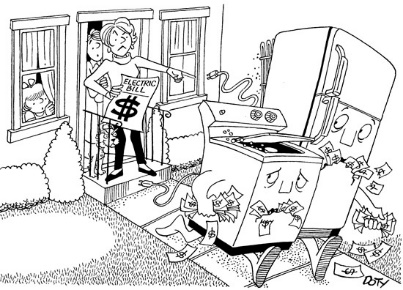 Hogere energiefactuur door hoog verbruik
Financiële drempels
Mensen in energiearmoede betalen duurder tarief 
(0,53 €/kWh)
Geen budget om energiezuinig toestel te kopen
Energie-armoede
1/3 mensen in energiearmoede hebben energieverslindende toestellen
Mensen hebben vaak (energie)schulden
Oude toestellen verbruiken veel energie
minstens 135.000 huishoudens in Vlaanderen
Energie verspilling
Toestellen type C [F] verbruiken 3x [5x] meer dan A++ (oude labels)
De oplossing: product-als-een-dienst
+
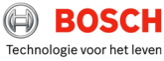 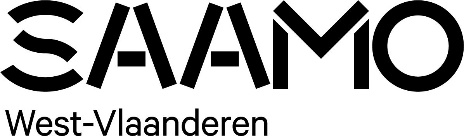 “10 jaar zonder zorgen”
De voordelen voor de huurder
Geen investering maar maandelijkse huurprijs
Onmiddellijk besparen op elektriciteit en water
Service en pick-up bij end-of-life inbegrepen
Levering en installatie inbegrepen
Voordelen voor klimaat & bedrijf
Design voor herstel en langere levensduur
Geen transfer van eigenaarschap
Reductie van materialen en footprint
Design voor refurbishment en recyclage
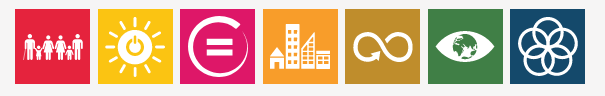 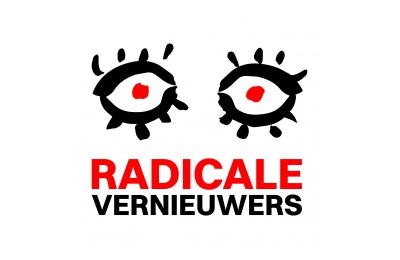 Resultaten tot nu toe

Pilootproject in de Westhoek (en Beerse)
Start augustus 2018
73 families huren 119 toestellen
Ondersteund door Vlaanderen Circulair in 2018/2019
Klimaattrofee - Radicale Vernieuwers
Brons ‘Belgian Business Awards for the Environment
Veel interesse uit binnen- en buitenland
Kleine uitbreiding: 10 gerefurbishte toestellen – 5 jaar huur

Volgende stappen
  
2021: opschaling 550 toestellen in Vlaanderen via een sociaal franchise model
2023: 1100 extra toestellen in Vlaanderen, eerste stappen in Brussel, ev. Wallonië 
2024: 1650 extra toestellen in België
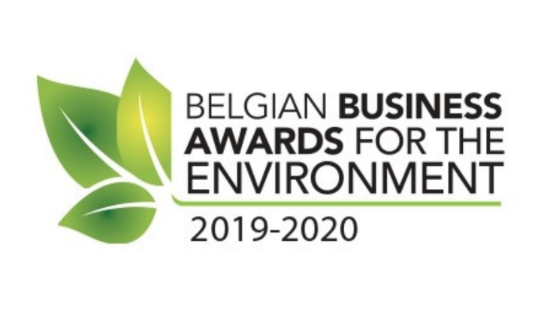 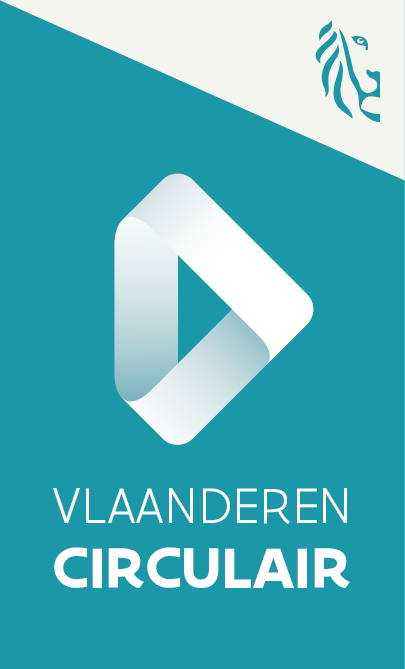 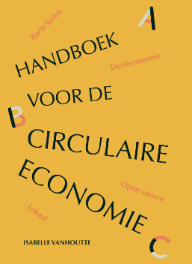 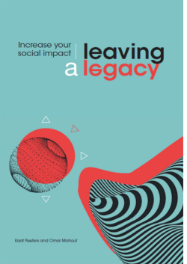 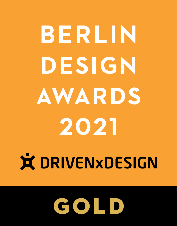 ‘Sociale franchise’ model
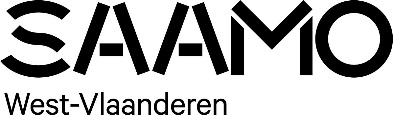 €/year
€/year
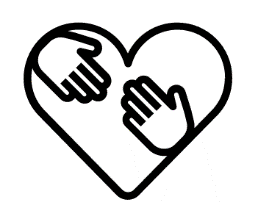 lokale partner
€/month
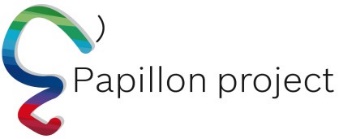 Sociaal Franchise model
Voor welke doelgroep?

Mensen die in aanmerking komen voor energiescan
Liefst met energiearmoede-problematiek
Liefst met oud toestel maar geen absolute voorwaarde

Welke partner zoeken we? 

Partner met zin om mee te pionieren! (leerfase)
Verspreid over Vlaanderen 
Engagement om jaarlijks samen te komen ifv opvolging en evaluatie
Sociaal Franchise model
Wat bieden we?  
 
Onze ervaring uit het pilootproject en eerste opschalingsfase
bereidheid mee te zoeken naar de meest geschikte werkwijze voor uw context
Opleiding voor de lokale trekker
Een franchisemodel waarbij diensten intekenen op een pakket (= toestellen + werkwijze) 
Gestandaardiseerde contracten + vastgelegde huurprijzen 
Aanspreekpersoon naar Bosch: bestellingen centraliseren + facturatie naar franchisenemer
Helpdesk voor de franchisenemer
Communicatiemateriaal
Projectcoördinatie + aan de slag met lessons learned
Sociaal Franchise model
Wat verwachten we?
Franchise fee: 15€*/toestel *opschaling 2021
Selectie van en contact met de huurder (eerste contact -> huisbezoek)
Ondertekening contract met huurder
Afname van kleine impactstudie (gegevens v huurders)
Bestelling doorgeven aan SAAMO West-Vlaanderen 
Minimaal begeleidingstraject ifv energierechten huurder en ifv impactmeting
Inning van de maandelijkse huurgelden en jaarlijks doorstorten aan SAAMO
Hantering van afgesproken werkwijze 
Principiële bereidheid om in te stappen in ev. wetenschappelijke impactstudie
Papillon
Stefan Goemaere
opbouwwerker
E  stefan.goemaere@saamo.be
M +32 (0) 474 91 96 65

SAAMO West-Vlaanderen
team energiearmoede en klimaat
Twitter: @StGoemaere   
LinkedIn: stefangoemaere